Созвездие Мандал
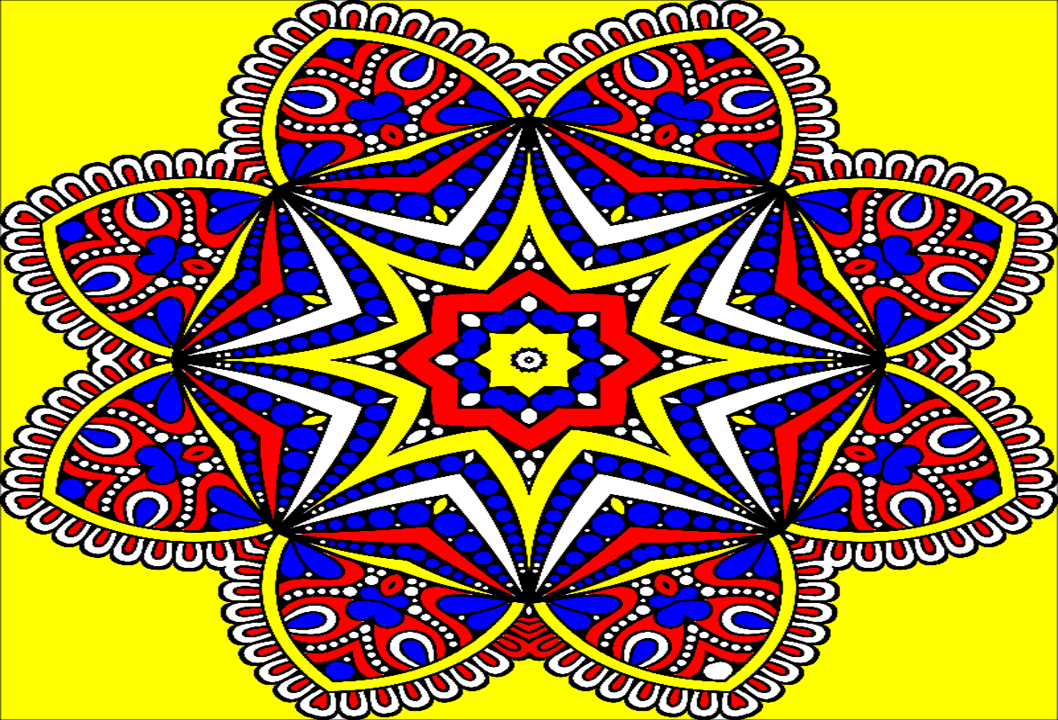 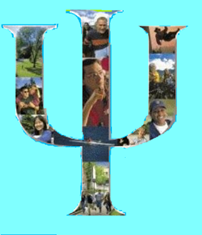 Составила ученица 3 «б» класса Трубникова Елизавета
под руководством педагога-психолога Царева З.В.
Мандала – в переводе означает круг и представляет рисунок в круге
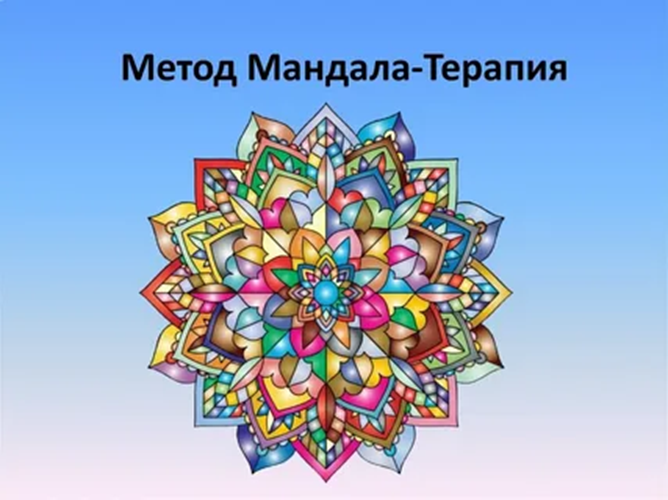 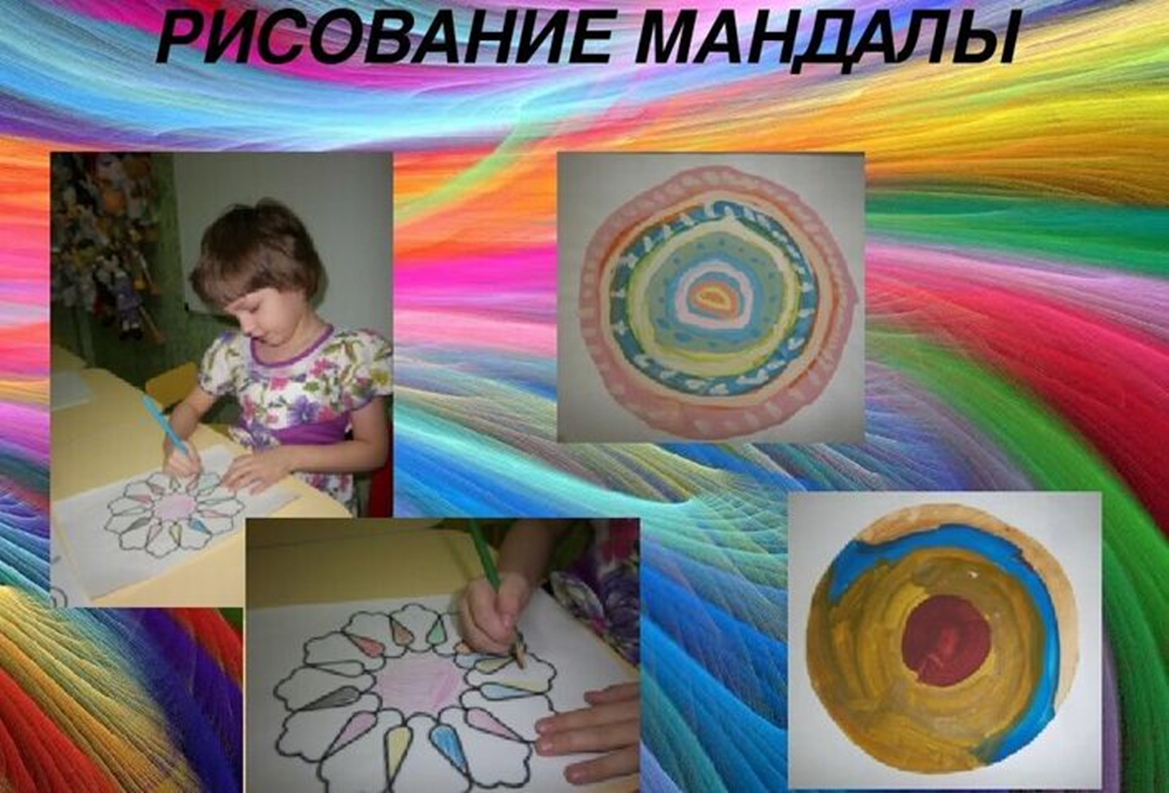 Главное в создании мандалы – это выражение чувств
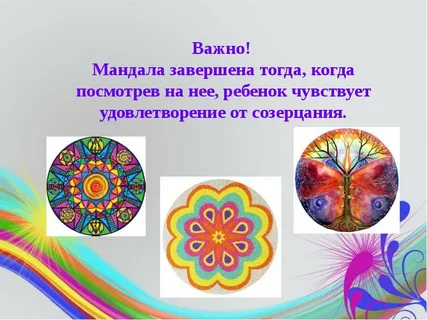 Рисование своей мандалы – это больше чем просто рисование. Это отражение нашей души и тела.Нарисованная мандала рассказывает о нас больше, чем слова.
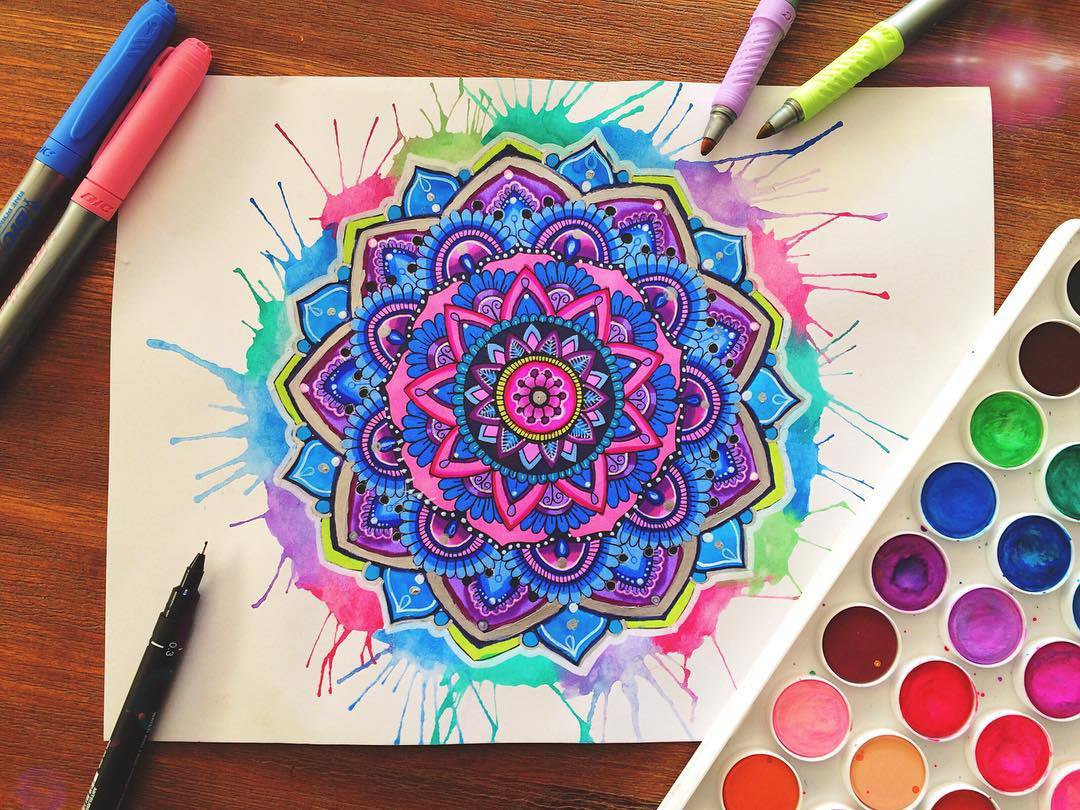 Наше настроение
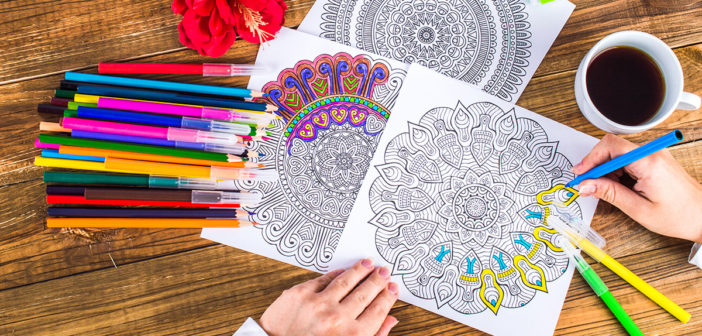 Мы вместе с братом
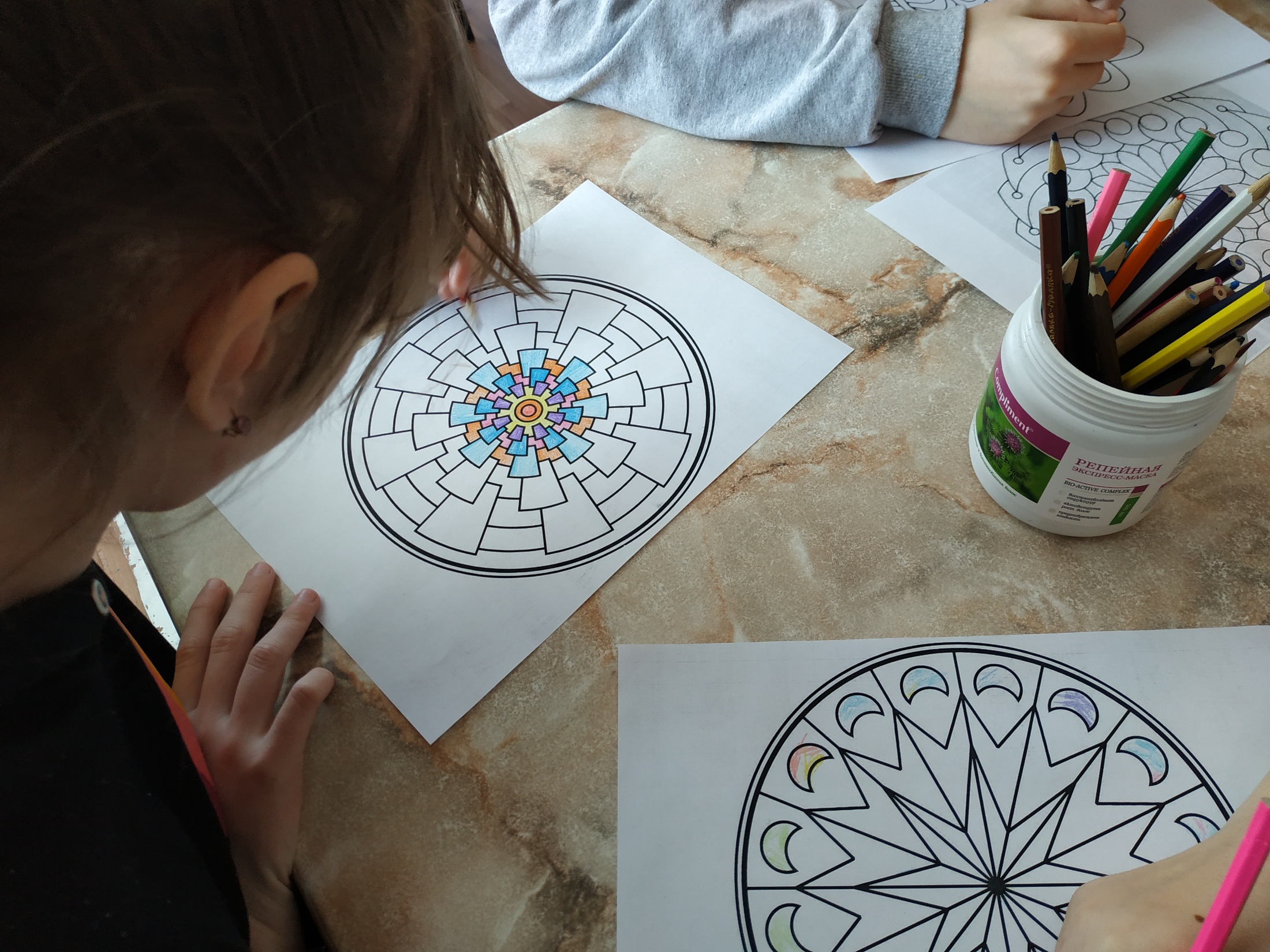 Мы разные, но мы вместе
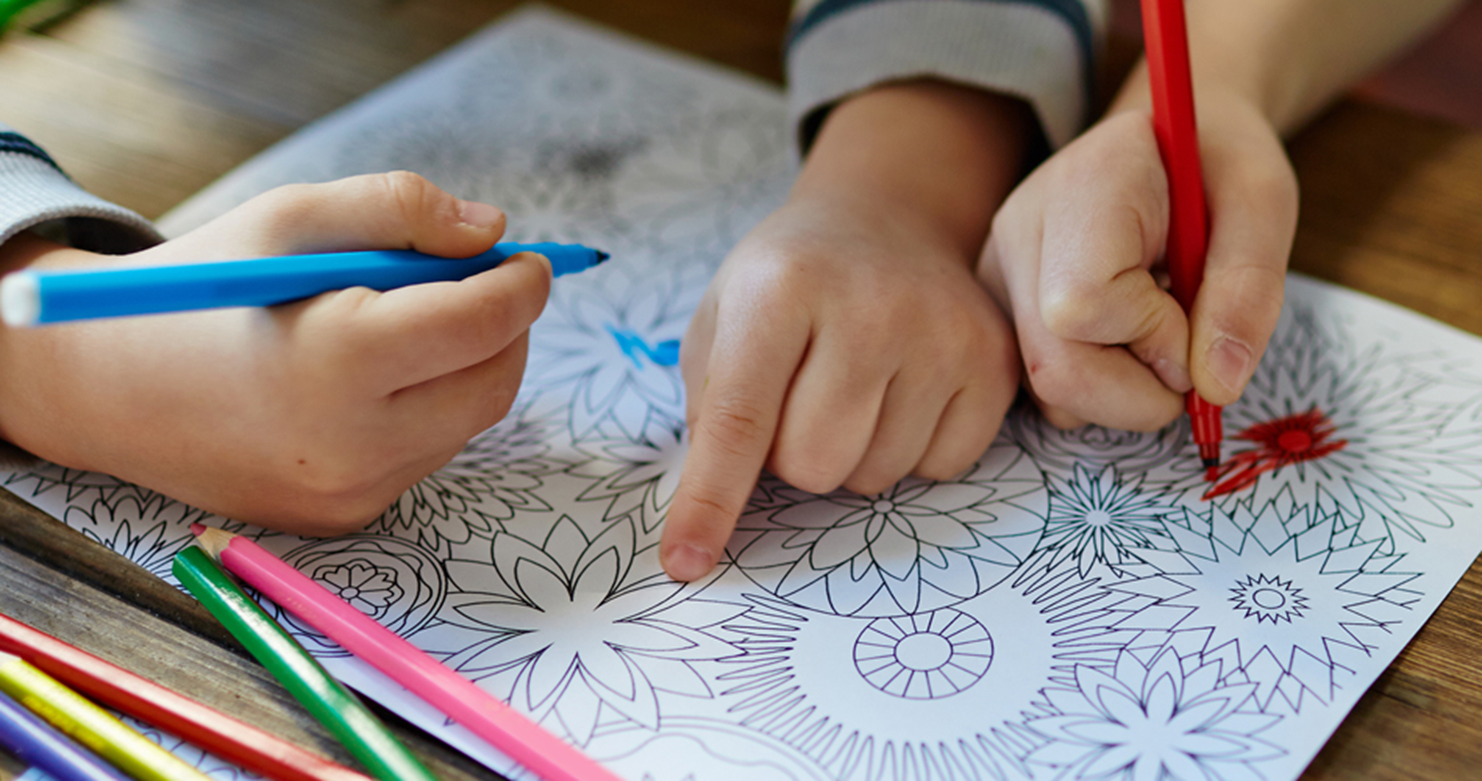 Мандала «Цветок жизни»
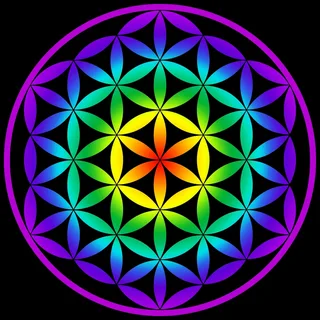 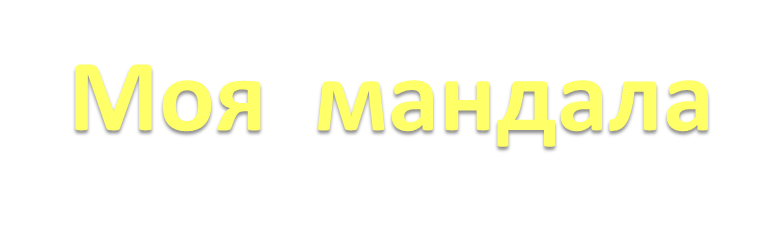 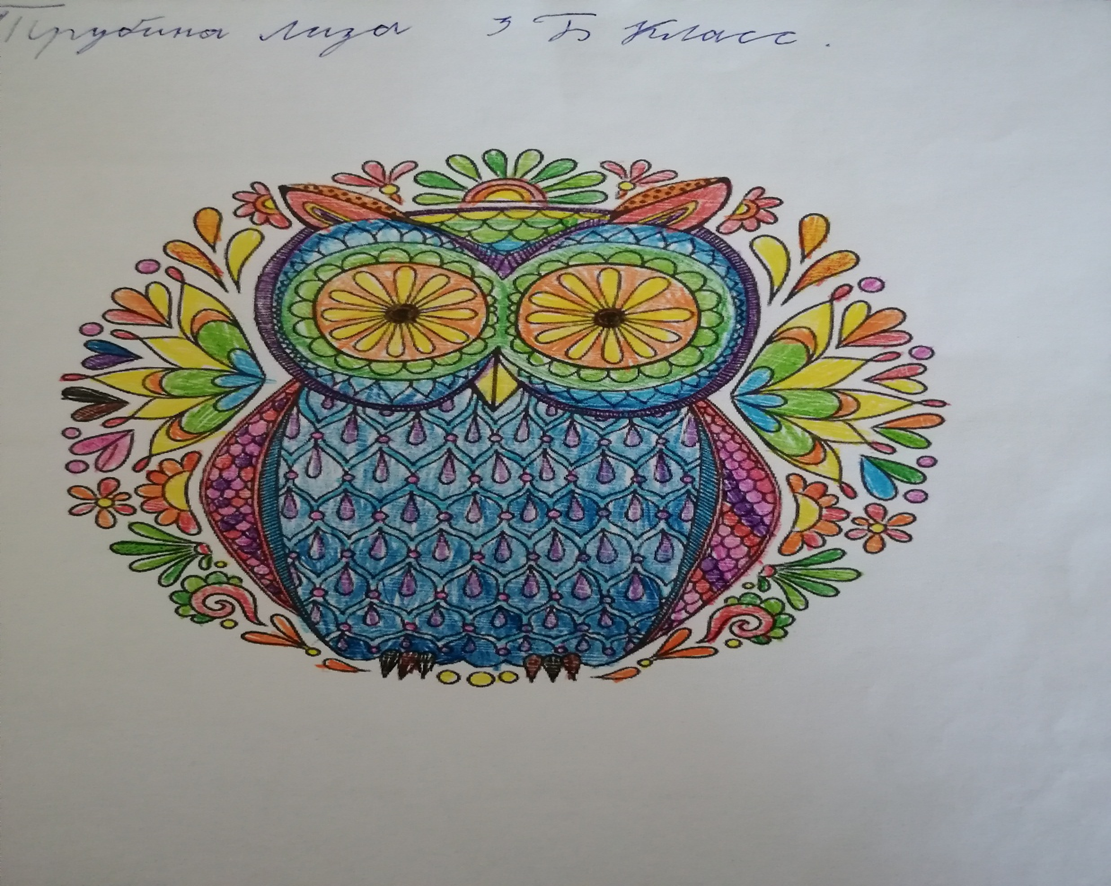 Разные Мандалы
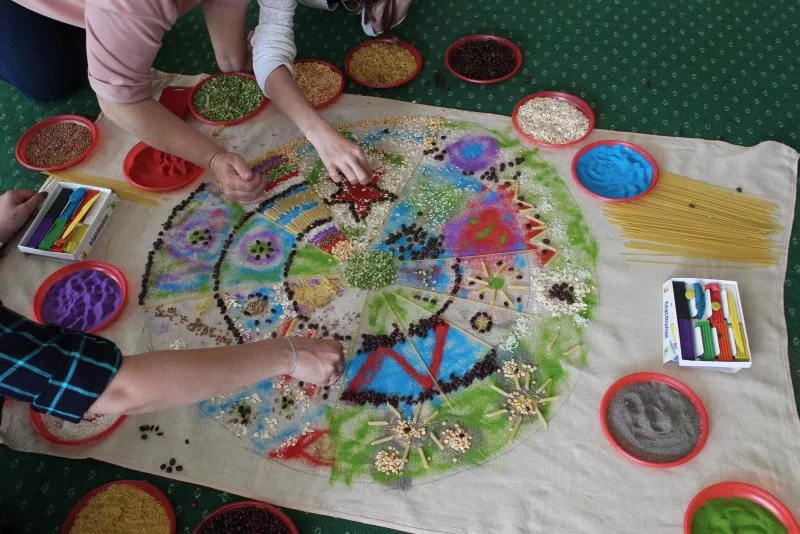 Мандала «Эмоция радости»
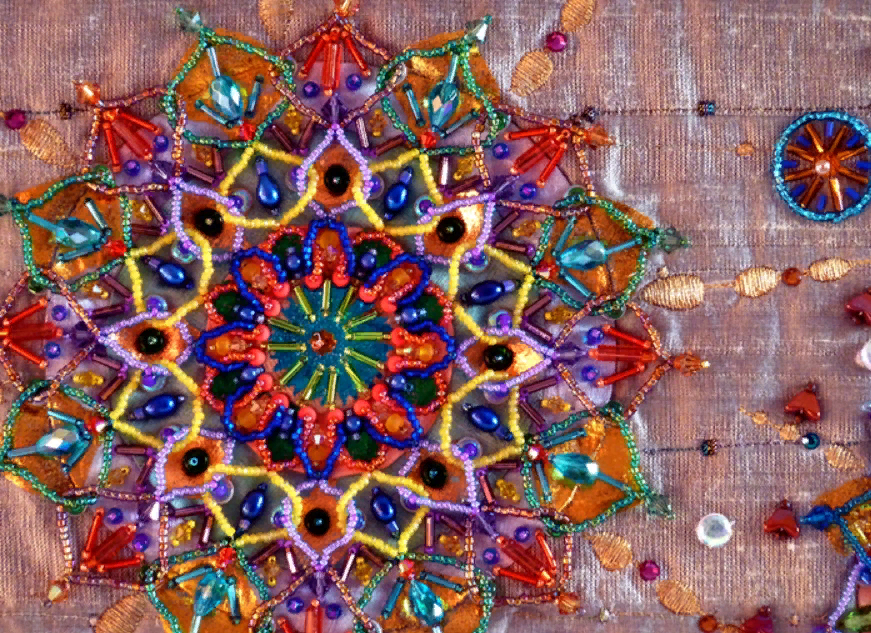 Список использованных источников:
Киселева М.В. Арт-терапия в работе с детьми СПб Речь 2006;
 Копытин А.И. Диагностика в арт-терапии. Метод «Мандала» СПб Речь 2002.
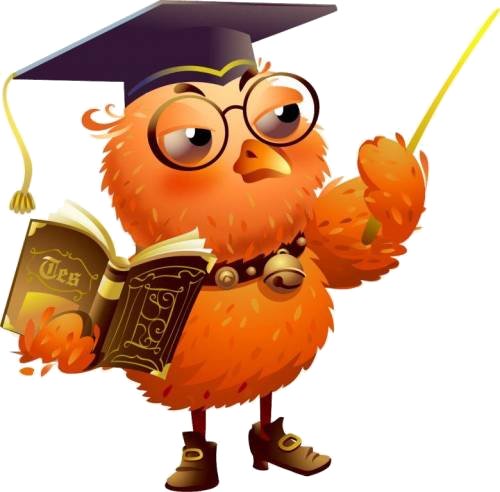